Sposoby opracowania lub aktualizacji treści rozdziałów pierwszego i drugiego LSR (Charakterystyka partnerstwa lokalnego; Charakterystyka obszaru i ludności objętej wdrażaniem LSR), w tym sposoby i źródła pozyskania wiarygodnych informacji
Szkolenie dla lokalnych grup działania (LGD) z zakresu metodologii pisania lokalnych strategii rozwoju (LSR) – jednofunduszowych
dr Leszek Leśniak
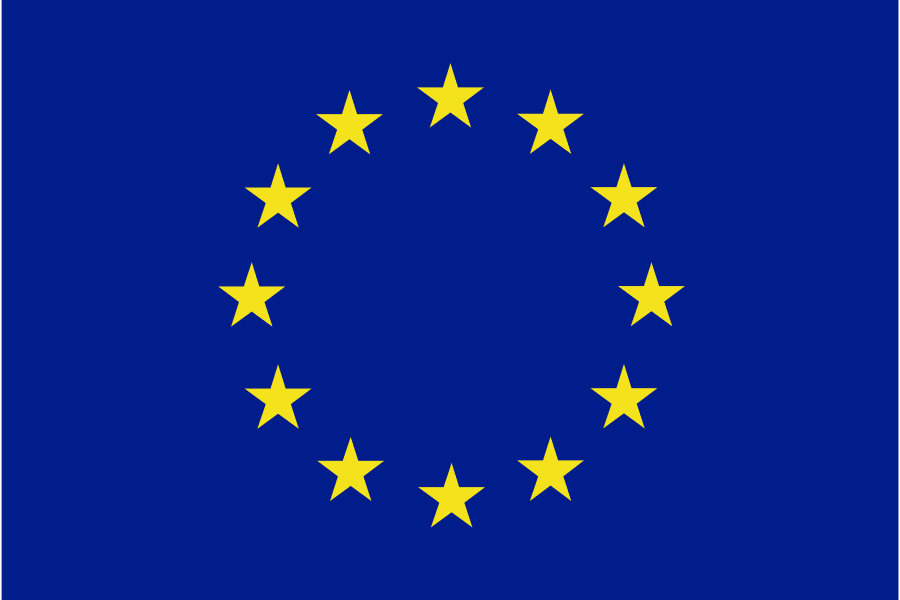 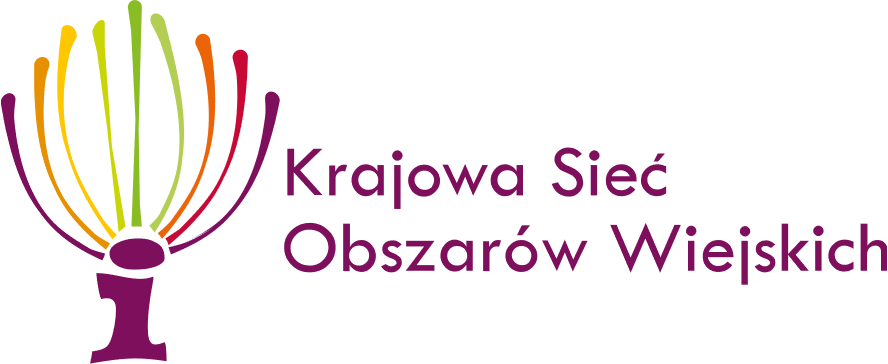 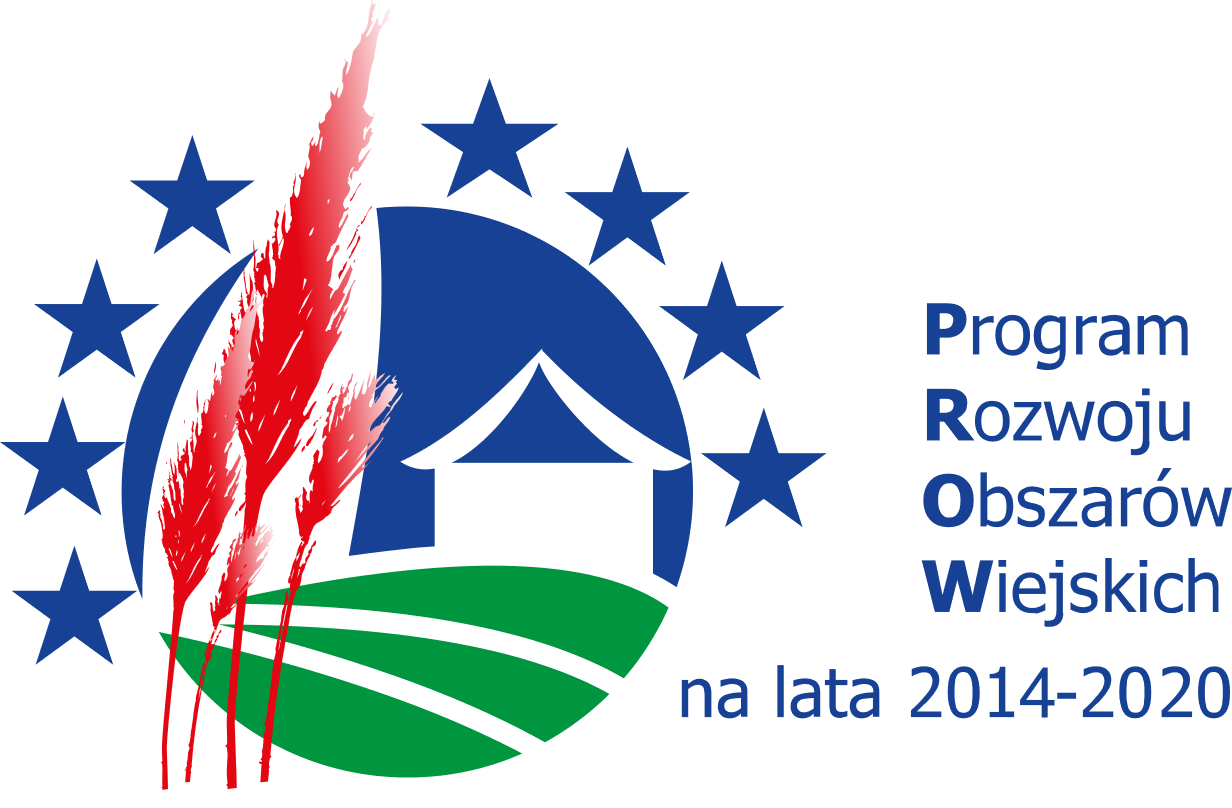 „Europejski Fundusz Rolny na rzecz Rozwoju Obszarów Wiejskich: Europa inwestująca w obszary wiejskie”
„Instytucja Zarządzająca Programem Rozwoju Obszarów Wiejskich na lata 2014-2020 – Minister Rolnictwa i Rozwoju Wsi”
Materiał opracowany przez:  „RURBAN Wieś-Miasto-Region Andrzej Hałasiewicz” współfinansowany ze środków Unii Europejskiej w ramach schematu II pomocy technicznej „Krajowa Sieć Obszarów Wiejskich” Programu Rozwoju Obszarów Wiejskich na lata 2014–2020
02.11.2022
2
Opracowanie lub aktualizacja
Nowe LGD, które nie realizowały LSR w okresie programowania 2014-2020 będą opracowywać swoje LSR jako nowe dokumenty. 
Ich postępowanie będzie wymagało zastosowania pełnej procedury zgromadzenia danych i napisania rozdziałów: 
Pierwszego – Charakterystyka partnerstwa lokalnego; 
Drugiego – Charakterystyka obszaru i ludności objętej wdrażaniem LSR. 
W przypadku LGD, które realizują LSR w mijającym okresie programowania należy wykonać aktualizację rozdziałów zawartych w LSR i dostosować je do wymogów opisanych w załączniku nr 3 do regulaminu konkursu na wybór LSR.
02.11.2022
3
Rozdział I – Charakterystyka partnerstwa lokalnego
Nazwa LGD i forma prawna.
Należy podać pełną nazwę taką jaka jest w rejestrze sądowym.
Formą prawną partnerstwa, jakim jest lokalna grupa działania w okresie programowania 2023-2027, podobnie jak w poprzednim okresie programowania 2014-2020 jest stowarzyszenie „specjalne” posiadające osobowość prawną.
02.11.2022
4
Rozdział I – Charakterystyka partnerstwa lokalnego
Ta jednolita dla wszystkich LGD forma organizacyjno-prawna została wprowadzona do krajowego porządku prawnego przepisami ustawy z dnia 7 marca 2007 r. o wspieraniu rozwoju obszarów wiejskich z udziałem środków Europejskiego Funduszu Rolnego na rzecz Rozwoju Obszarów Wiejskich (Dz. U. z 2013 r., poz. 173 j.t.) i została utrzymana w ustawie o rozwoju lokalnym. W takim stowarzyszeniu obok osób fizycznych, członkami zwyczajnymi mogą być także osoby prawne, w tym jednostki samorządu terytorialnego, z wyłączeniem województw, nadzór nad nim sprawuje marszałek województwa i może ono prowadzić działalność gospodarczą służącą realizacji LSR. Poza tym w takim stowarzyszeniu, obok walnego zebrania członków, zarządu oraz organu kontroli wewnętrznej, funkcjonuje dodatkowy organ jakim jest rada, która podejmuje decyzje w sprawie wyboru operacji realizowanych w ramach LSR (chyba, że w statucie LGD przewidziano, że zadania te należą do właściwości zarządu).
02.11.2022
5
Rozdział I – Charakterystyka partnerstwa lokalnego
Opis procesu tworzenia partnerstwa uwzględniający dotychczasowe doświadczenia grupy/jej członków we wdrażaniu podejścia RLKS/LEADER bądź w przypadku nowej LGD podejmowane przez nią/podmioty ją tworzące działania pozytywnie oddziałujące na dany obszar, w szczególności dotyczące realizacji projektów o zakresie podobnym do zakresu wsparcia przewidzianego w LSR.
02.11.2022
6
Rozdział I – Charakterystyka partnerstwa lokalnego
Ogólny opis struktury LGD zawierający w szczególności krótką charakterystykę jej członków potwierdzającą, iż skład grupy jest reprezentatywny dla lokalnej społeczności i uwzględnia przedstawicieli sektora publicznego, społecznego, gospodarczego, a także innych grup szczególnie istotnych z punktu widzenia realizacji LSR oraz mieszkańców.
02.11.2022
7
Rozdział I – Charakterystyka partnerstwa lokalnego
Budowanie partnerstwa, jakim jest LGD oraz tworzenie strategii, polega zwykle na stopniowym włączaniu nowych grup interesów, środowisk społecznych i zawodowych oraz poszerzaniu reprezentacji partnerstwa o przedstawicieli tych grup i środowisk. Proces ten nie powinien się zakończyć po złożeniu wniosku o wybór LSR do realizacji. 
Partnerstwo LGD powinno być raczej postrzegane jako dynamiczny podmiot, który dostosowuje się do specyfiki lokalnej. Dlatego w tym punkcie powinno się podsumować obecną strukturę partnerstwa (podając liczbę członków, reprezentowane sektory, obszary działalności w jakich poruszają się jego członkowie - na dzień złożenia wniosku, pamiętając o tym, że LGD jest partnerstwem trójsektorowym), pokazując w jaki sposób odzwierciedla ono charakter i ukierunkowanie strategii. W skład LGD wchodzić muszą przedstawiciele instytucji publicznych, lokalnych partnerów społecznych i gospodarczych oraz mieszkańców. Sektor publiczny – gminy i powiaty oraz uczelnie publiczne, jednostki badawczo-rozwojowe, samodzielne publiczne zakłady opieki zdrowotnej, państwowe lub samorządowe instytucje kultury oraz państwowe lub samorządowe osoby prawne utworzone na podstawie odrębnych przepisów w celu wykonywania zadań publicznych, z wyłączeniem przedsiębiorców.
02.11.2022
8
Rozdział I – Charakterystyka partnerstwa lokalnego
Sektor społeczny – organizacje pozarządowe, w tym fundacje i stowarzyszenia oraz podmioty prowadzące Centra Integracji Społecznej, Kluby Integracji Społecznej, Warsztaty Terapii Zawodowej, Zakłady Aktywizacji Zawodowej, kościoły i związki wyznaniowe, jeżeli ich cele statutowe obejmują prowadzenie działalności pożytku publicznego, także związki zawodowe i organizacje pracodawców, organizacje społeczno-zawodowe rolników oraz inne dobrowolne zrzeszenia i ruchy obywatelskie (Koła Gospodyń Wiejskich, rady sołeckie, rady parafialne itp.). Sektor gospodarczy – podmioty prowadzące działalność gospodarczą, w tym przedsiębiorstwa społeczne, rolnicy i rybacy. UWAGA! na potrzeby określenia sektorów każdy rolnik traktowany jest, jako przedstawiciel sektora gospodarczego. Mieszkańcy – osoby zamieszkałe na obszarze objętym LSR. UWAGA! członek LGD będący przedstawicielem mieszkańców może jednocześnie reprezentować w niej jeden z ww. sektorów.]
02.11.2022
9
Rozdział I – Charakterystyka partnerstwa lokalnego
Ogólna informacja o składzie organu decyzyjnego wskazująca, że ani władze publiczne, ani żadna pojedyncza grupa interesu, nie kontroluje procesu podejmowania decyzji.
02.11.2022
10
Rozdział I – Charakterystyka partnerstwa lokalnego
Należy pamiętać, że partnerstwo jest odpowiedzialne za wybór operacji na poziomie lokalnym i ma zapewnić, że wybrane operacje są zgodne ze strategią. Proces decyzyjny w LGD nie powinien być zdominowany przez władze publiczne ani żadną z grup interesów. Władza publiczna obejmuje wszystkie władze w sensie konstytucyjnym – ustawodawczą, wykonawczą i sądowniczą. W pojęciu tym mieszczą się także inne instytucje niż państwowe lub samorządowe, jeżeli wykonują funkcje władzy publicznej w wyniku powierzenia czy przekazania im tych funkcji przez organ władzy państwowej lub samorządowej. 
Wykonywanie władzy publicznej dotyczy wszelkich form działalności państwa, samorządu terytorialnego i innych instytucji publicznych. Grupa interesu to grupa jednostek połączonych więzami wspólnych interesów lub korzyści, której członkowie mają świadomość istnienia tych więzów. Jej członkowie mogą brać mniej lub bardziej aktywny udział w artykulacji swoich interesów wobec instytucji państwa, starając się wpłynąć na realizację tych interesów. Mogą to być np. organizacje branżowe, grupy producentów. Kluczowe kwestie w zakresie zapewnienia wyboru operacji bez dominacji jakiejkolwiek grupy interesu i unikania konfliktu interesów. Skład organu decyzyjnego – ani władze publiczne, ani żadna pojedyncza grupa interesu, nie mogą mieć więcej niż 49% praw głosu w podejmowaniu decyzji przez organ decyzyjny. 
Zapewnienie braku dominacji pojedynczej grupy interesu powinno być analizowane w kontekście konkretnej LSR, jej celów, przedsięwzięć i grup docelowych oraz uwzględniać powiązania branżowe. Np. w składzie organu decyzyjnego nie może być ponad 49% praw głosu należących do grupy producentów i przetwórców mleka czy organizacji zrzeszających niepełnosprawnych.]
02.11.2022
11
Rozdział I – Charakterystyka partnerstwa lokalnego
Zwięzła charakterystyka rozwiązań stosowanych w procesie decyzyjnym bez powielania informacji zawartych w statucie i innych dokumentach wewnętrznych oraz mechanizmy w zakresie zarządzania pokazujące zdolność lokalnej grupy działania do realizacji strategii.
02.11.2022
12
Rozdział I – Charakterystyka partnerstwa lokalnego
Wskazanie dokumentów regulujących funkcjonowanie LGD z podaniem sposobu ich uchwalania i aktualizacji oraz opisem głównych kwestii, które są w nich zawarte.
UWAGA:
Opisując partnerstwo lokalne należy przedstawić przesłanki, które uzasadniają partnerstwo i czynią istotnym z punktu widzenia wdrażania LSR. Należy wykazać jaki jest udział lokalnych podmiotów i jakie jest zaangażowanie społeczne w przygotowanie LSR.
02.11.2022
13
Rozdział I – Charakterystyka partnerstwa lokalnego
Liczne, a zarazem reprezentatywne względem zdiagnozowanych grup interesariuszy, uczestnictwo członków społeczności jest priorytetem we wzmacnianiu trafności, adekwatności, odpowiedzialności i efektywności wdrażania LSR i oczekiwanych wyników. W jaki sposób LGD będzie poszerzać i pogłębiać zaangażowanie lokalnej społeczności i zachęcać do udziału we wdrażaniu LSR? 
W jaki sposób LGD pogłębiać będzie współpracę i zaangażowanie członków LGD w realizację LSR? 
LGD może zwrócić w rozdziale uwagę m.in na proces planowania, podejmowania decyzji, organizacji partnerstwa, kontrolowania w kontekście posiadanych zasobów i potencjału instytucjonalnego.
02.11.2022
14
Rozdział I – Charakterystyka partnerstwa lokalnego
LGD musi wykazać w statucie oraz strategii, w jaki sposób będzie organizowała swoje struktury wewnętrzne i pozyskiwała odpowiednie kwalifikacje ekonomiczne oraz administracyjne niezbędne do gospodarowania środkami publicznymi.
Zrozumienie, jakie są potrzeby w zakresie komunikacji oraz jakie informacje należy udostępniać i komu, ma kluczowe znaczenie w procesie planowania, jednak aby komunikacja była skuteczna, ważne jest również to, kiedy i jak się komunikujemy. Potrzeby, które leżą u podstaw celów komunikacji — przekaz i odbiorca — pod wieloma względami określą wymagane podejście. Należy je zrozumieć podczas planowania tego, kiedy i jak będą zaspokajane.
02.11.2022
15
Rozdział 2 – Charakterystyka obszaru i ludności objętej wdrażaniem LSR
Zwięzły opis obszaru w szczególności zawierający liczbę i nazwy gmin, ich powierzchnię i liczbę mieszkańców według stanu na dzień 31 grudnia 2020 r., a w przypadku LSR wielofunduszowych również wskazanie zakresu oddziaływania poszczególnych EFSI, z których współfinansowana ma być LSR (tzn. wskazanie czy realizacja operacji w ramach każdego z funduszy będzie możliwa na całym obszarze objętym LSR czy też jedynie na pewnej jego części).
02.11.2022
16
Rozdział 2 – Charakterystyka obszaru i ludności objętej wdrażaniem LSR
Mapa obszaru objętego LSR z zaznaczeniem granic poszczególnych gmin wykazująca spójność przestrzenną obszaru objętego LSR.
Wyjaśnienie, dlaczego dany obszar jest odpowiedni dla strategii, np. poprzez zaprezentowanie wyróżniających go cech i czynników, które czynią go społecznie, gospodarczo lub środowiskowo spójnym. 
W przypadku LSR realizowanych w miastach powyżej 20 tys. mieszkańców należy oprócz gminy określić dzielnice/osiedla wraz z podaniem liczby mieszkańców.
02.11.2022
17
Rozdział 2 – Charakterystyka obszaru i ludności objętej wdrażaniem LSR
UWAGA:
W LSR należy zdefiniować proponowany obszar oraz partnerstwo lokalne LGD, przedstawiając jednocześnie przesłanki, które je uzasadniają i czynią istotnym z punktu widzenia LSR, a także wskazać powiązania między nimi, uwzględniając zdiagnozowane grupy interesów oraz ewentualne konflikty między nimi.
02.11.2022
18
Rozdział 2 – Charakterystyka obszaru i ludności objętej wdrażaniem LSR
LSR musi jasno definiować i opisywać obszar, do którego zamierza się odnosić, w tym jego mieszkańców. Jedynym wspólnym minimalnym wymogiem jest ustalenie obszaru na poziomie subregionalnym, tj. poniżej NUTS 3. 
Celem tego jest zapewnienie realistycznego opisu obszaru i tego, co się na nim dzieje, dzięki czemu możliwe będzie wskazanie jego cech istotnych z punktu widzenia LSR. 
Opis ten powinien wyjaśniać, dlaczego dany obszar jest odpowiedni dla strategii, np. poprzez zaprezentowanie wyróżniających go cech i czynników, które czynią go społecznie, gospodarczo i środowiskowo spójnym.
02.11.2022
19
Rozdział 2 – Charakterystyka obszaru i ludności objętej wdrażaniem LSR
Obszar objęty LSR powinien wiec obejmować jednorodne, spójne społecznie i funkcjonalnie terytorium, które charakteryzuje się wspólnymi tradycjami, lokalną tożsamością, poczuciem przynależności lub wspólnymi potrzebami i oczekiwaniami. 
Obszar objęty LSR musi mieć jasno określone granice geograficzne w kontekście ich charakteru funkcjonalnego.
Nie wyklucza się wdrażania LSR na granicy województw np., z których w jednym z nich LSR jest współfinansowana tylko z jednego EFSI, a w drugim z kilku EFSI.
02.11.2022
20
Rozdział 2 – Charakterystyka obszaru i ludności objętej wdrażaniem LSR
Spójność przestrzenna rozumiana w kontekście geograficznym obejmuje: 
obszar min. dwóch gmin (A i B) – jeśli gminy te graniczą ze sobą – pozostają w bezpośrednim sąsiedztwie (para spójnych gmin)
obszar trzech lub więcej gmin (A, B i C, itd.) – jeśli dwie spośród tych gmin (np. A i B) tworzą parę spójnych gmin, a trzecia gmina (C) pozostaje w bezpośrednim sąsiedztwie – graniczy z przynajmniej jedną z gmin (A lub B) tworzących parę spójnych gmin. Jeśli gmina A graniczy z gminą B (bezpośrednie sąsiedztwo), a gmina B graniczy z gminą C (bezpośrednie sąsiedztwo), jednak gmina A nie graniczy z gminą C, to gmina A pozostaje w dalszym sąsiedztwie z gminą C za sprawą bezpośredniego sąsiedztwa gmin A i B oraz gmin B i C oraz odpowiednio w przypadku większej liczby gmin
02.11.2022
21
Rozdział 2 – Charakterystyka obszaru i ludności objętej wdrażaniem LSR
obszar objęty LSR jest spójny jeśli gminy tworzące LGD tworzą zwarty geograficznie obszar
w przypadku miast zamieszkanych przez więcej niż 20 tys. mieszkańców z gmin miejsko-wiejskich, fakt ich włączenia bądź wyłączenia z obszaru objętego daną LSR, nie rzutuje na spójność tego obszaru. Podczas analizy spójności przestrzennej bierze się pod uwagę obszar całych gmin bez wyłączenia obszarów niekwalifikujących się do wsparcia w ramach któregokolwiek z funduszy EFSI
warunek ten jest zachowany także wtedy gdy istnieje taki obszar wód, który w połączeniu z obszarem LSR tworzy obszar o przestrzennej spójności
Dziękuję za uwagę 
Leszek Leśniak